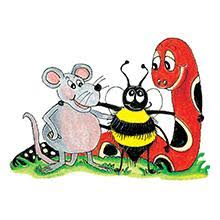 Jolly Grammar 2-27
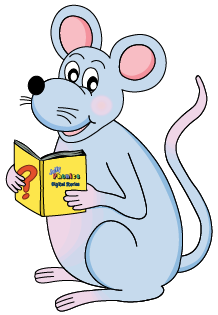 Mini Test 26
land
land
quiz
land
quiz
scene
land
quiz
scene
scent
land
quiz
scene
scent
muscle
6. science
land
quiz
scene
scent
muscle
6. science
 7. scissors
land
quiz
scene
scent
muscle
6. science
 7. scissors
 8. crescent
land
quiz
scene
scent
muscle
6. science
 7. scissors
 8. crescent
 9. gram
land
quiz
scene
scent
muscle
6. science
 7. scissors
 8. crescent
 9. gram
10. kilogram
land
quiz
scene
scent
muscle
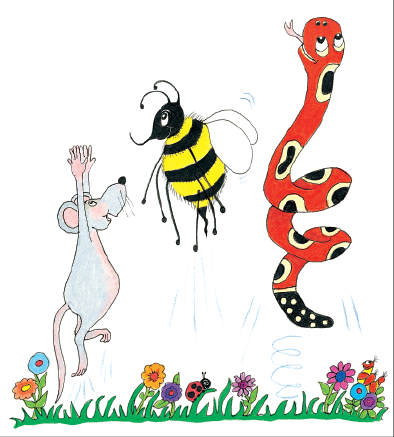 Prefixes
<un->
<dis->
<mis->
<im->
happy
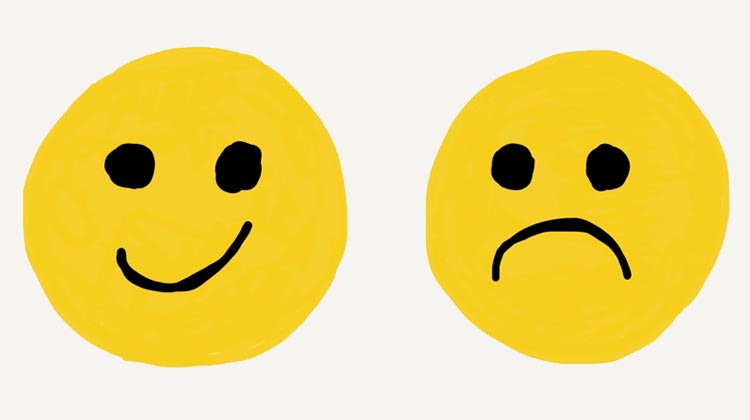 happy
happy
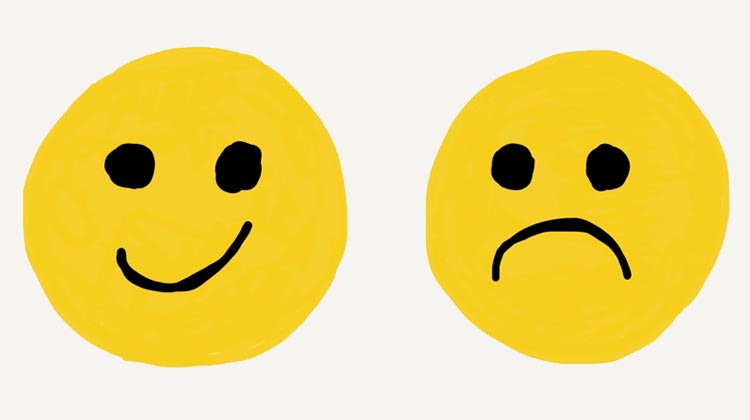 un-
 dis-
 mis-
 im-
happy
happy
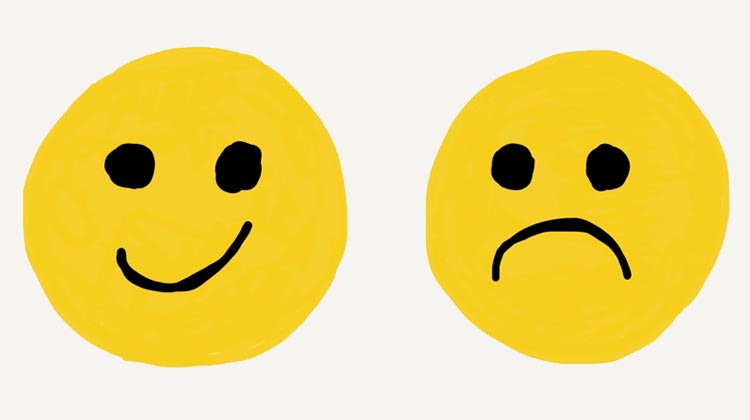 happy
unhappy
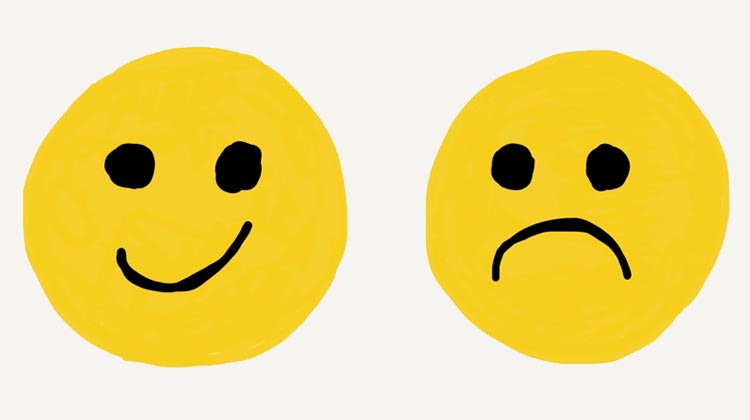 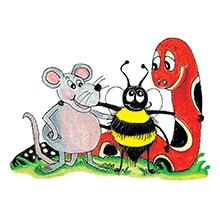 Activity page1
un-       dis-        mis-        im-
It was     possible to walk along the path.

I really     like writing stories in school.

Dad     packed the large suitcases.

Jason      understood what he had to do.
Prefixes
un-       dis-        mis-        im-
It was impossible to walk along the path.

I really     like writing stories in school.

Dad     packed the large suitcases.

Jason      understood what he had to do.
un-       dis-        mis-        im-
It was impossible to walk along the path.

I really dislike writing stories in school.

Dad     packed the large suitcases.

Jason      understood what he had to do.
un-       dis-        mis-        im-
It was impossible to walk along the path.

I really dislike writing stories in school.

Dad unpacked the large suitcases.

Jason      understood what he had to do.
un-       dis-        mis-        im-
It was impossible to walk along the path.

I really dislike writing stories in school.

Dad unpacked the large suitcases.

Jason misunderstood what he had to do.
un-       dis-        mis-        im-
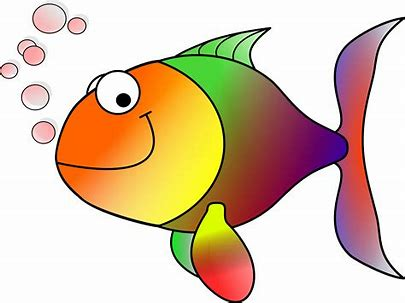 happy		   patient		   lucky

    appear		    behave		    lock

     do			    take			    agree

     dress		    possible		    comfortable
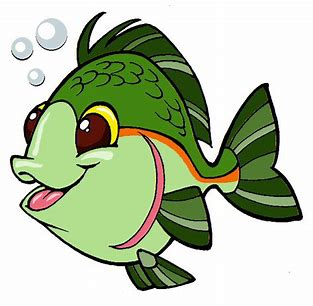 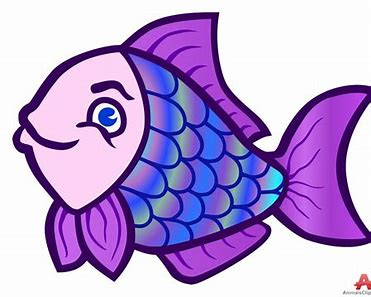 un-       dis-        mis-        im-
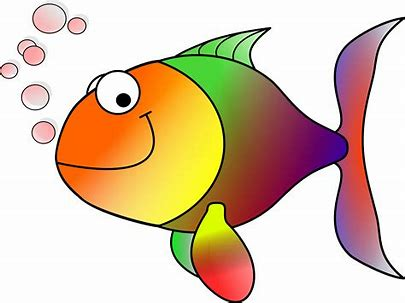 happy		   patient		   lucky

    appear		    behave		    lock

     do			    take			    agree

     dress		    possible		    comfortable
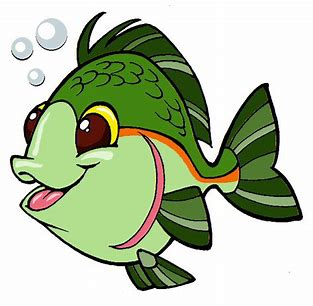 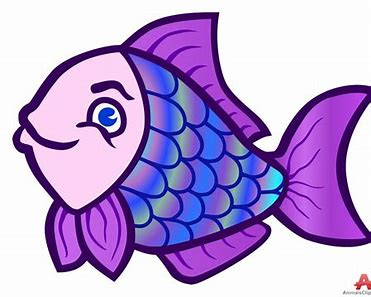 un-       dis-        mis-        im-
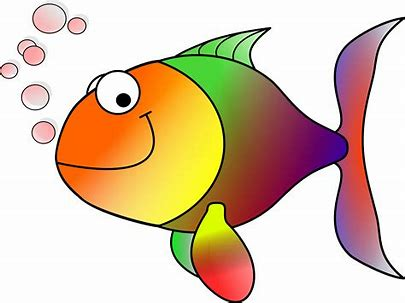 happy		　patient		　lucky

 　appear		　behave		　lock

　do			　take	　　	　agree

 　dress		　possible		　comfortable
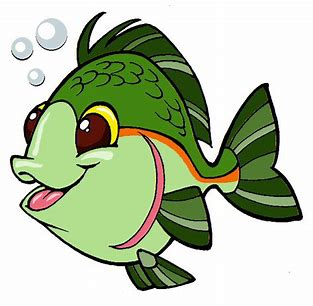 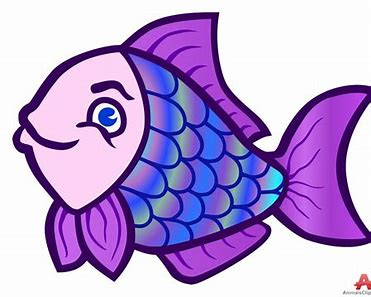 un-       dis-        mis-        im-
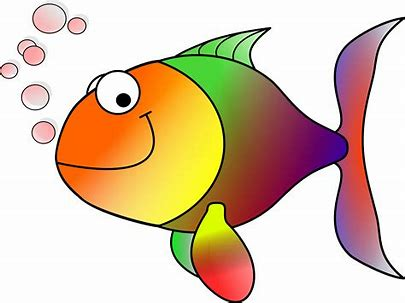 unhappy		　patient		　lucky

 　appear		　behave		　lock

　do			　take	　　	　agree

 　dress		　possible		　comfortable
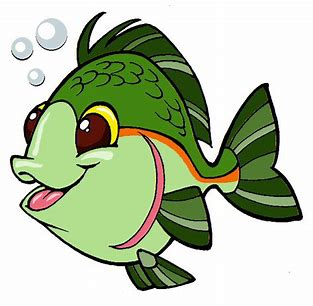 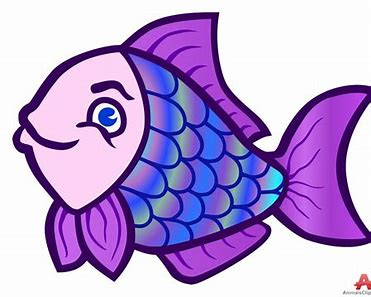 un-       dis-        mis-        im-
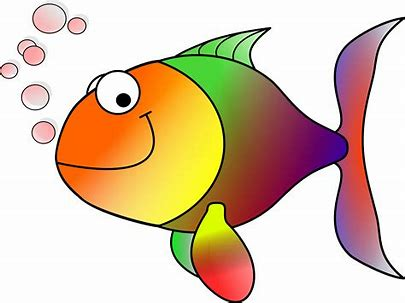 unhappy		impatient		　lucky

 　appear		　behave		　lock

　do			　take	　　	　agree

 　dress		　possible		　comfortable
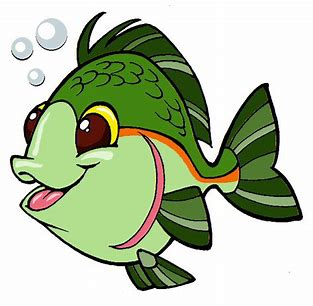 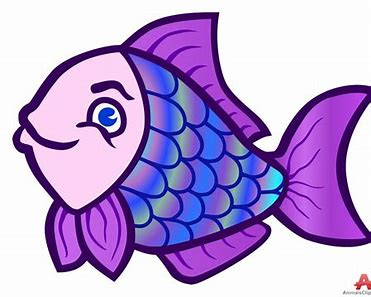 un-       dis-        mis-        im-
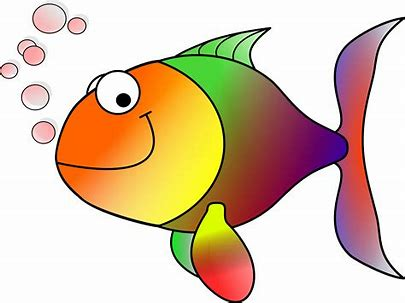 unhappy		impatient		unlucky

 　appear		　behave		　lock

　do			　take	　　	　agree

 　dress		　possible		　comfortable
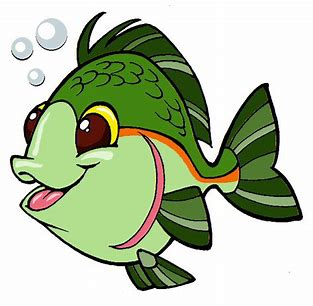 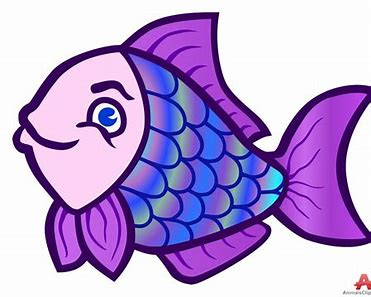 un-       dis-        mis-        im-
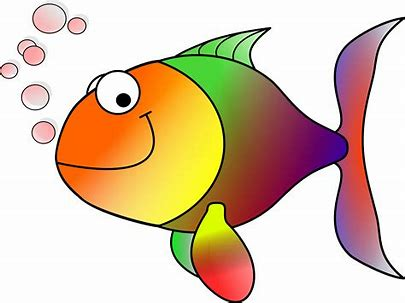 unhappy		impatient		unlucky

 disappear		　behave		　lock

　do			　take	　　	　agree

 　dress		　possible		　comfortable
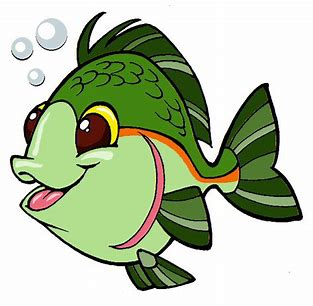 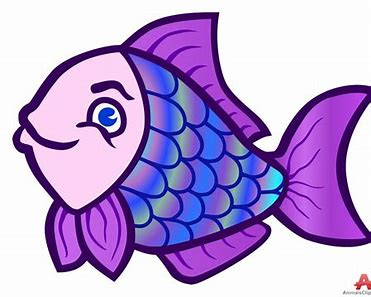 un-       dis-        mis-        im-
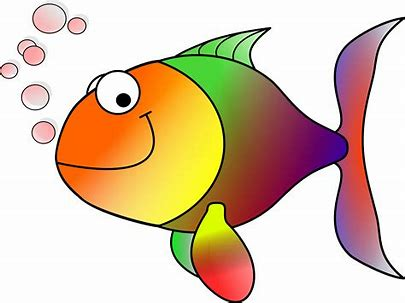 unhappy		impatient		unlucky

 disappear		misbehave		　lock

　do			　take	　　	　agree

 　dress		　possible		　comfortable
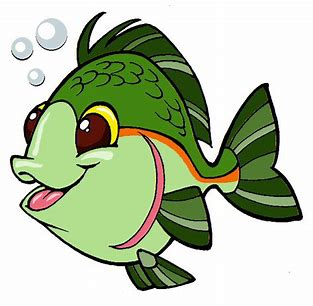 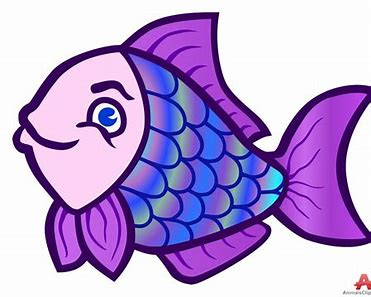 un-       dis-        mis-        im-
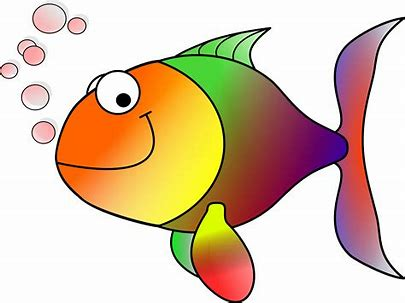 unhappy		impatient		unlucky

 disappear		misbehave		unlock

　do			　take	　　	　agree

 　dress		　possible		　comfortable
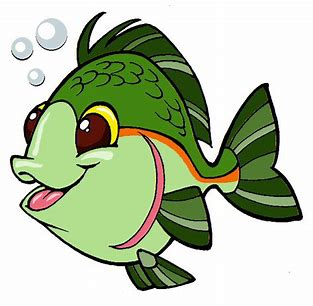 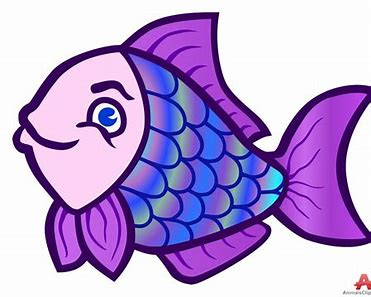 un-       dis-        mis-        im-
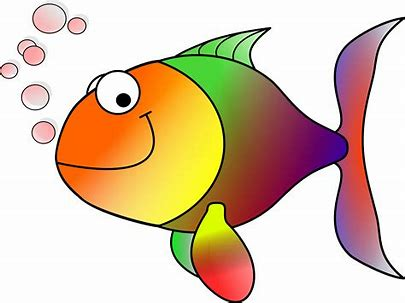 unhappy		impatient		unlucky

 disappear		misbehave		unlock

 undo			　take	　　	　agree

 　dress		　possible		　comfortable
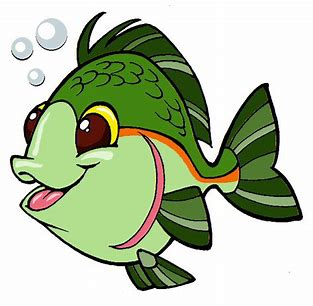 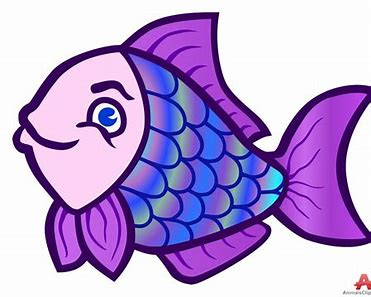 un-       dis-        mis-        im-
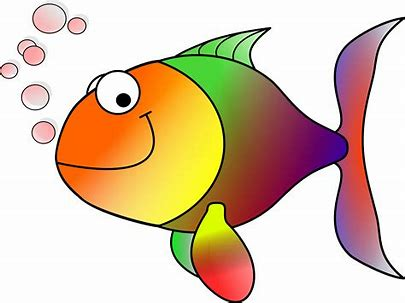 unhappy		impatient		unlucky

 disappear		misbehave		unlock

 undo			mistake		　agree

 　dress		　possible		　comfortable
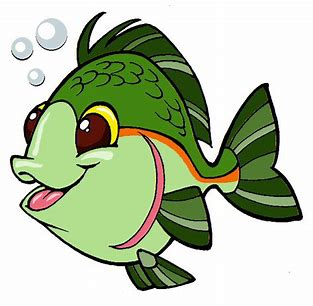 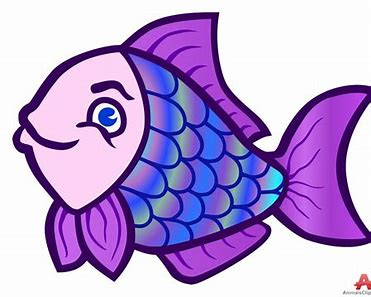 un-       dis-        mis-        im-
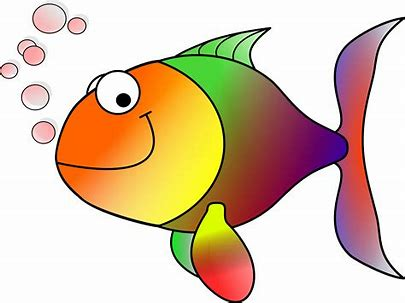 unhappy		impatient		unlucky

 disappear		misbehave		unlock

 undo			mistake		disagree

 　dress		　possible		　comfortable
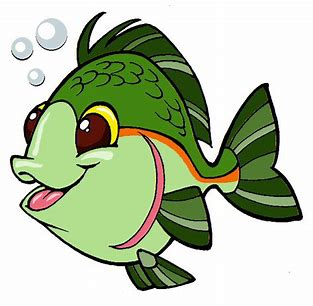 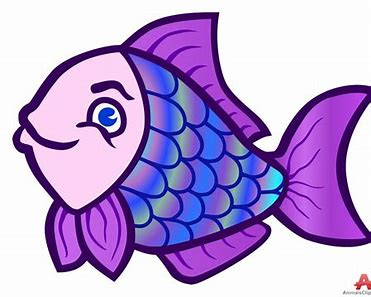 un-       dis-        mis-        im-
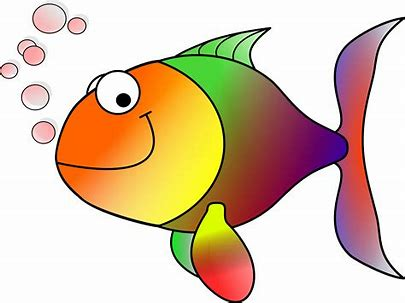 unhappy		impatient		unlucky

 disappear		misbehave		unlock

 undo			mistake		disagree

 undress		　possible		　comfortable
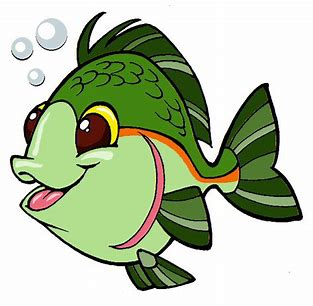 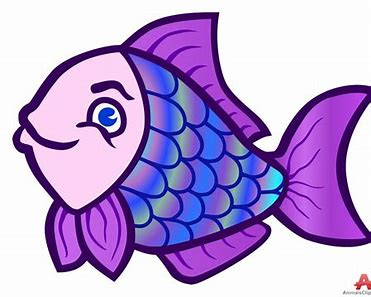 un-       dis-        mis-        im-
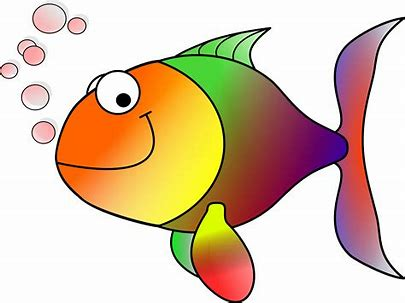 unhappy		impatient		unlucky

 disappear		misbehave		unlock

 undo			mistake		disagree

 undress		impossible		　comfortable
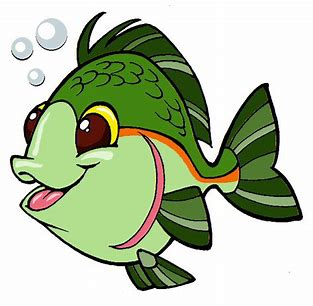 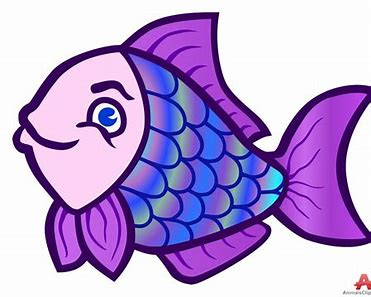 un-       dis-        mis-        im-
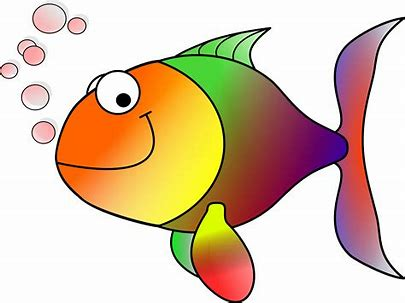 unhappy		impatient		unlucky

 disappear		misbehave		unlock

 undo			mistake		disagree

 undress		impossible		uncomfortable
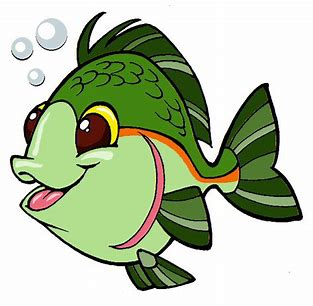 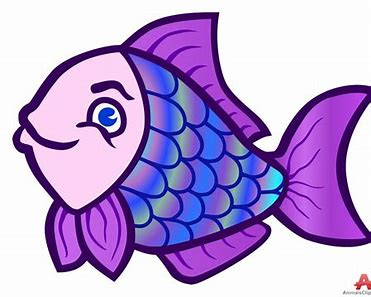 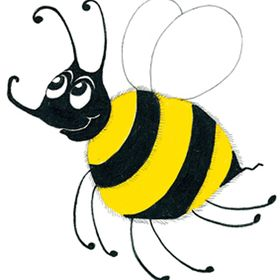 Measurement Words
weight
 volume		 
 minute
 second
 fraction   
 estimate
centimetre  cm
 metre          m
 gram           g
 kilogram    kg
 millilitre     ml
 litre             l
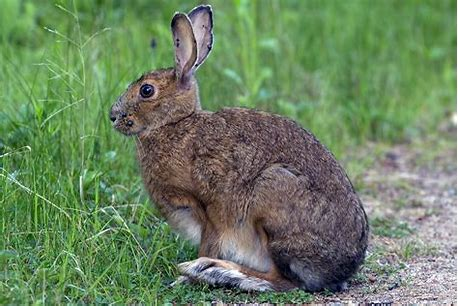 hare
/air/
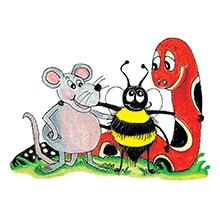 Activity page2
hare
square
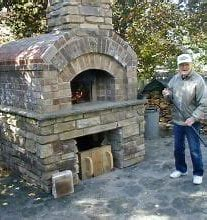 flare
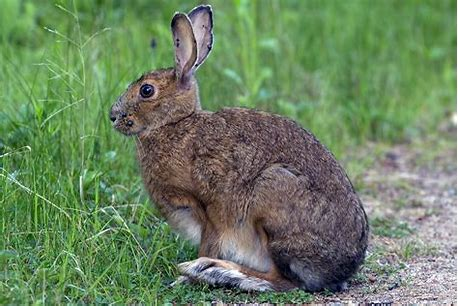 kiln
wept
hare
care
share
scare
square
nightmare
 millilitre
litre
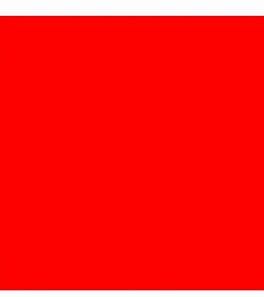 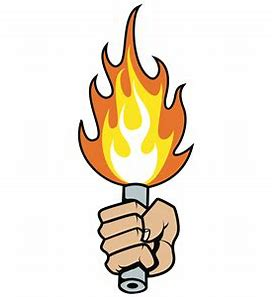 bare
care
nightmare
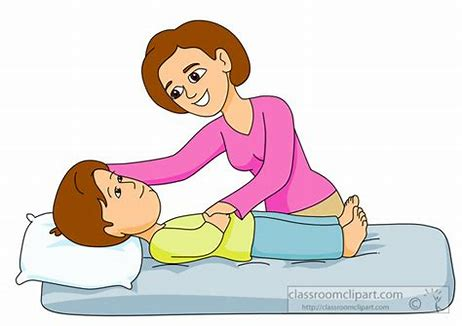 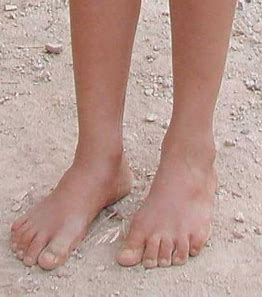 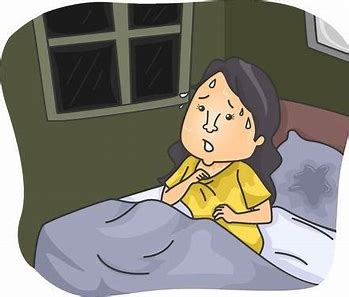 share
compare
dare
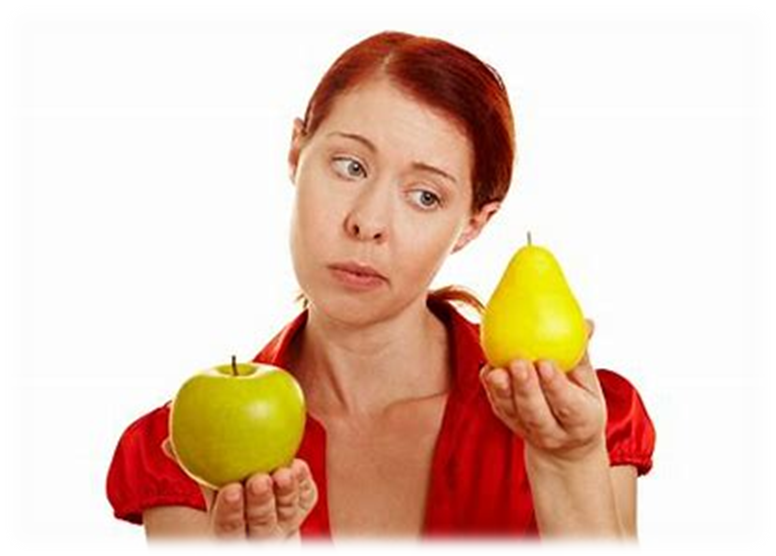 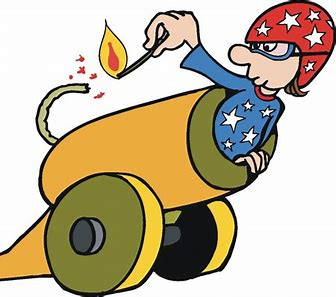 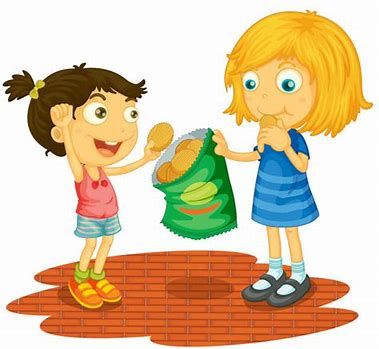 spare
fare
scare
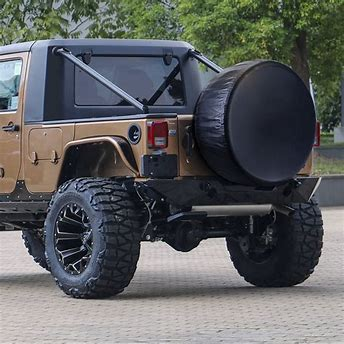 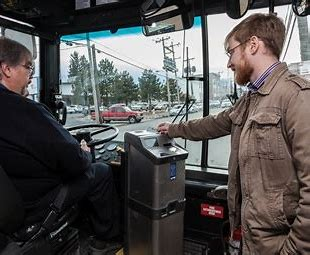 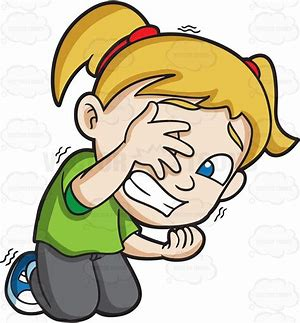 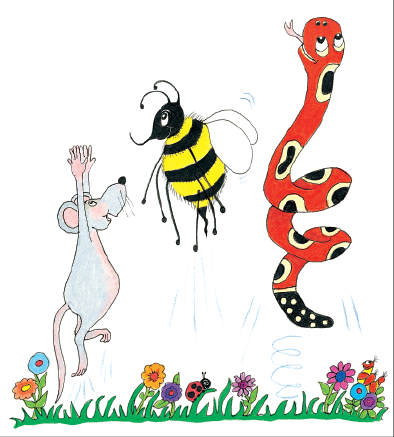 Dictation
Name:				
 
1.                 2.	                 3. 	  		                  
                           
4.	               5.	                 6.			    

7.												

         8.										

         9.
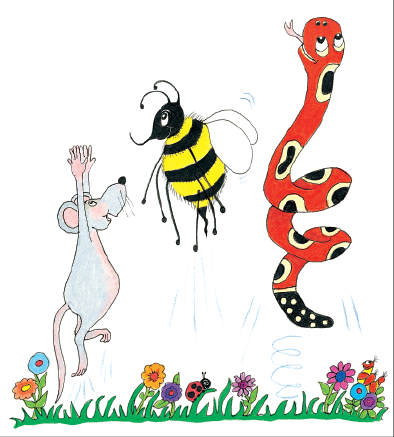 fare
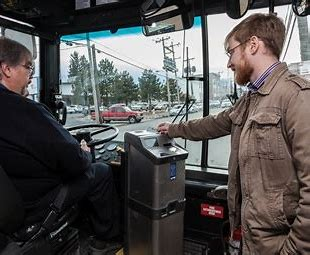 fare	    	2. flare
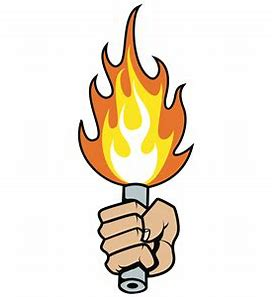 fare	    	2. flare		3. bare
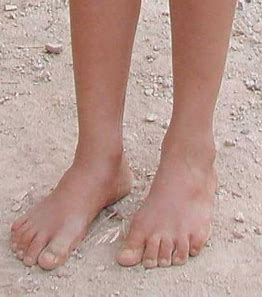 fare	    	2. flare		3. bare
4. dare
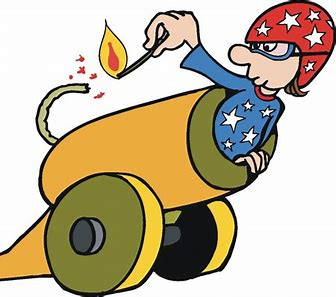 fare	    	2. flare		3. bare
4. dare	 	5. share
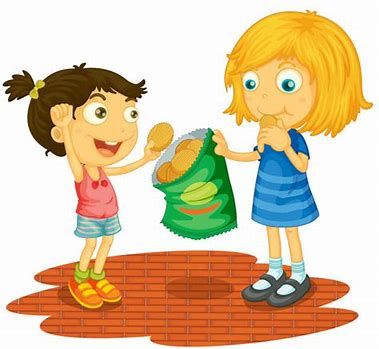 fare	    	2. flare		3. bare
4. dare	 	5. share		6. compare
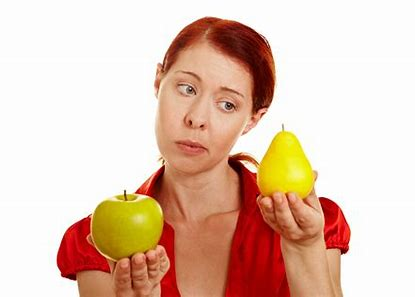 fare	    	2. flare		3. bare
4. dare	 	5. share		6. compare

7. This story is about hares.
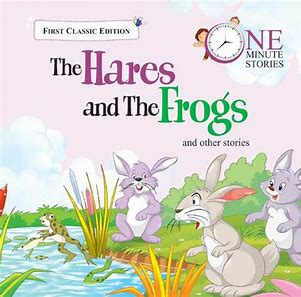 fare	    	2. flare		3. bare
4. dare	 	5. share		6. compare

7. This story is about hares.

8. The mare had a foal
    last winter.
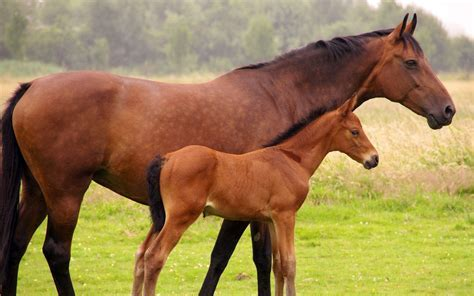 fare	    	2. flare		3. bare
4. dare	 	5. share		6. compare

7. This story is about hares.

8. The mare had a foal
    last winter.

9. The spare wheel is in 
    the back of the truck.
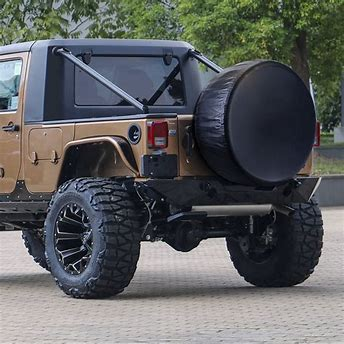 Make new words by joining up the prefixes and base words below.
tele-
tri-
scope
vision
angle
cycle
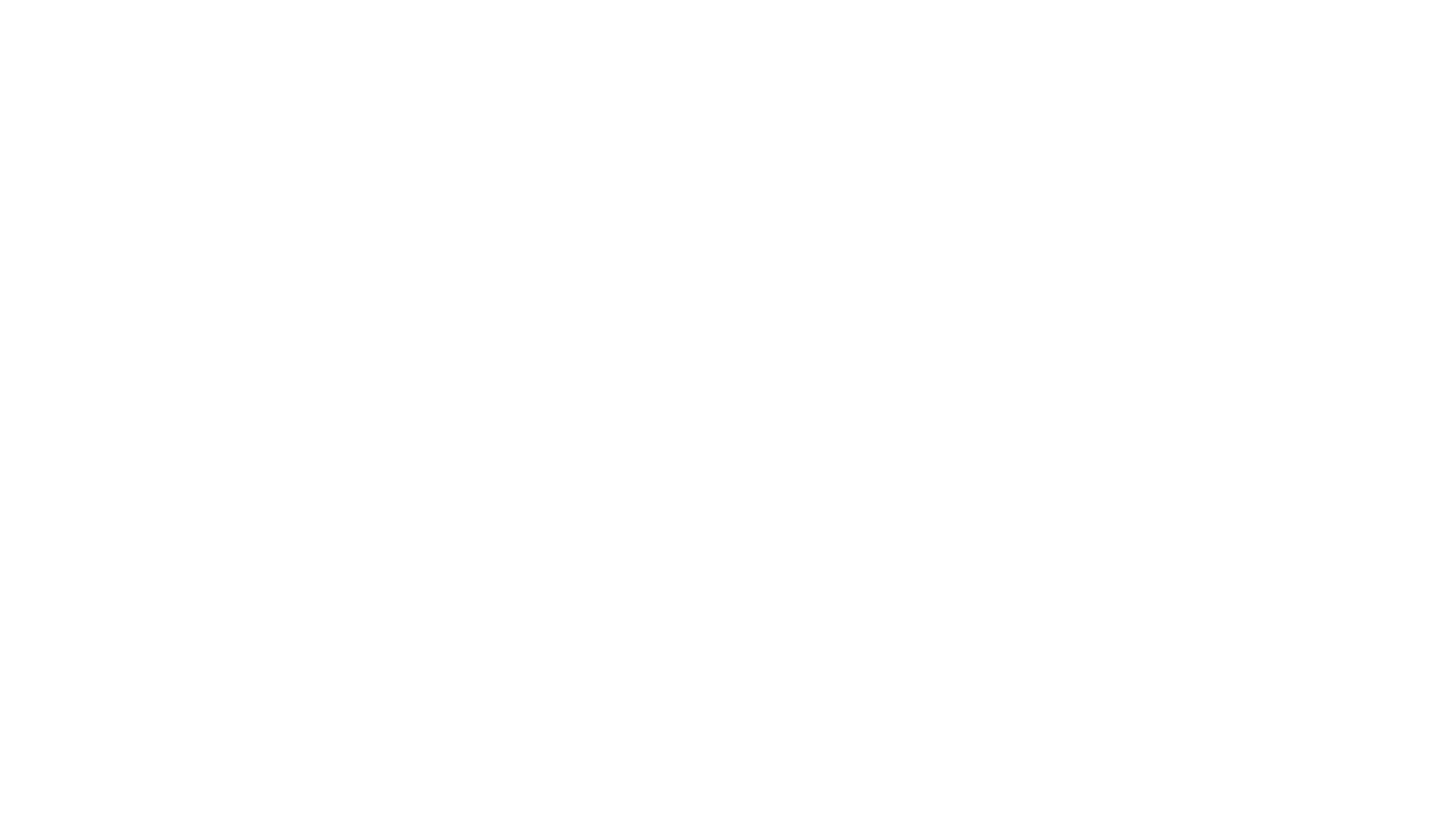 Thank you!
See  you 
next lesson.
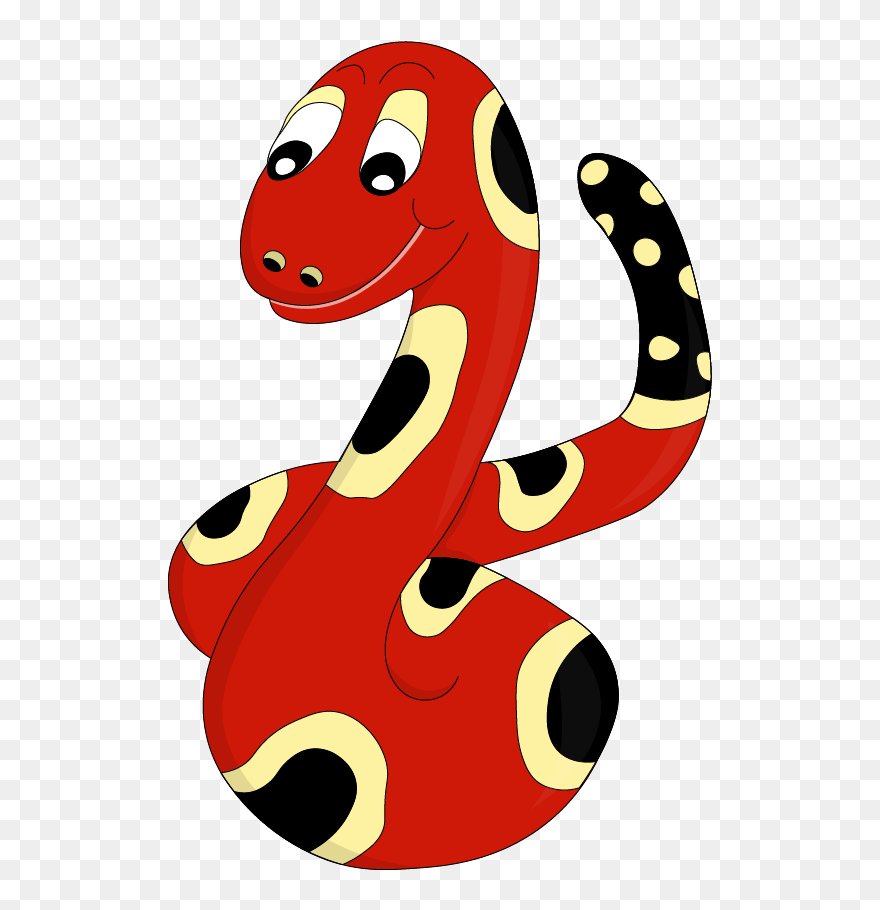